Purpose Statement
Spring 2020
Definition:
The Purpose Statement is a concise statement about the system or process to be improved.  It answers the question about what the subject is to be studied.
Purpose:
A purpose statement is necessary when an organization needs to focus attention and build consensus on a subject where there are multiple perspectives.
When to use:
An organization may use this tool to create or revisit or revise its Purpose and Vision.
It may be used to ensure everyone understand the purpose of a particular problem the same way.
It may be used at the beginning of a meeting  or project to define the purpose for the meeting or project.
It is used to get everyone’s idea of what the purpose is for an organization, project, process, etc.
Use when you have multiple perspectives and you want everyone to have a voice in developing the statement.
How to use:
Gather the group creating the purpose statement so they can exchange information with each other.  This could be around a table or on a collaborative application. Each person needs a document on which to write their statement
Allow 5-10 minutes for participants to write a purpose statement about the meeting, project, process, etc. Do not put names on the documents. Each person will be reading each other’s statement.
When everyone is finished writing their statement ask everyone to pass their statements either to the right or the left.  Each person reads the statement they received and underlines what they think are key words or phrases.  When everyone is finished, pass the statements again in the same direction. Again, underline the key words and phrases for each statement.  Continue passing the statements until everyone has read and marked each statement. Key words and statement that have multiple underlines will reveal their importance to the group.
Tally up the number of times a word or phrase is underlined. Record all the underlined words and phrases and their frequency on a document that everyone can see. Each team member has the opportunity to add words or phrases from their statement to the list.
Review the most frequent words and draft a statement
Review the statement and ensure the team has consensus.
Example
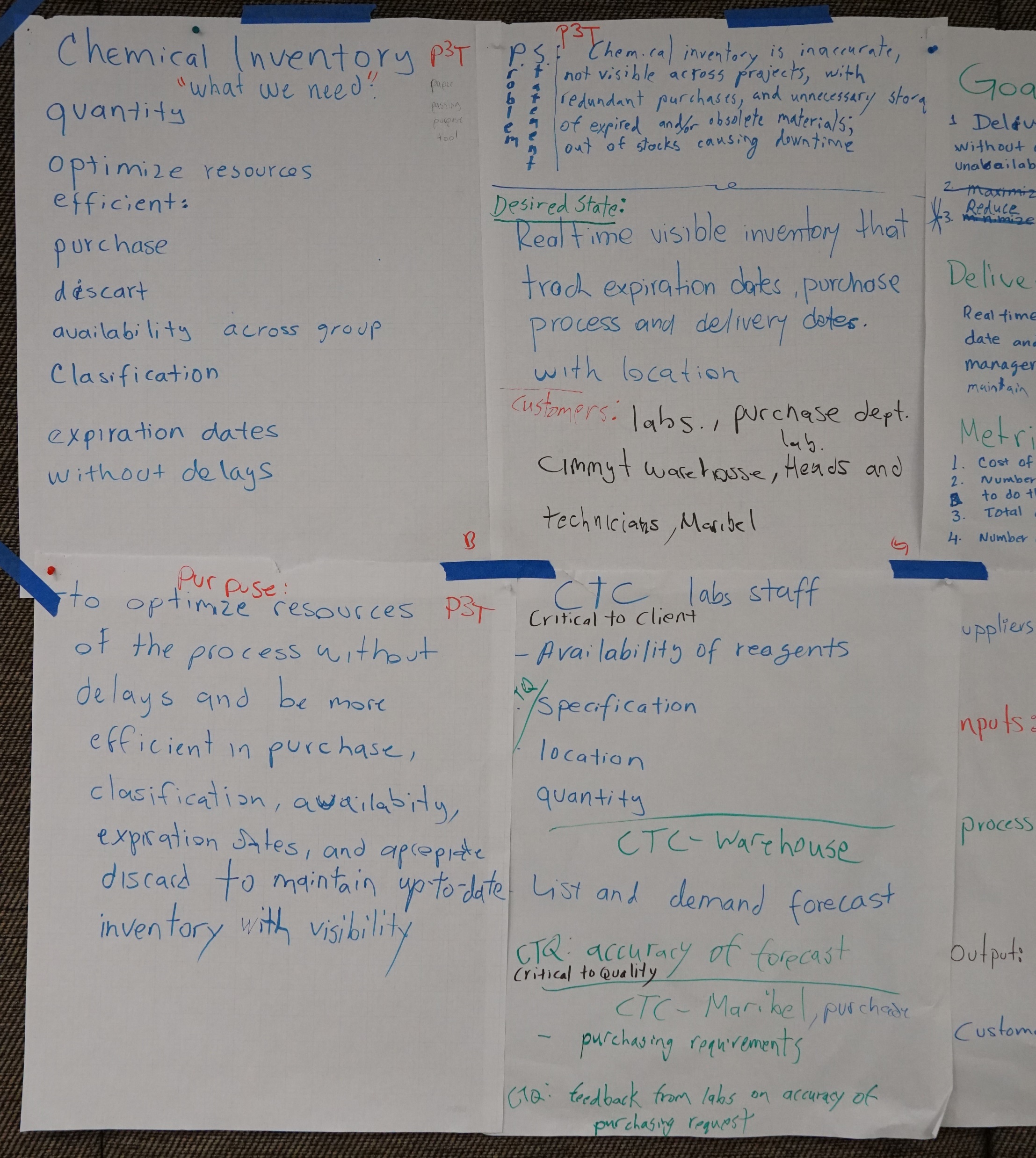 Key Words
Purpose
Template